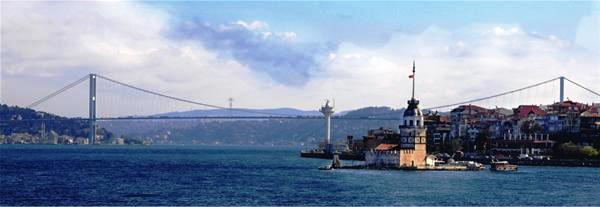 Asie – přírodní podmínky ,horopis a vodstvo
Evropa
Asie
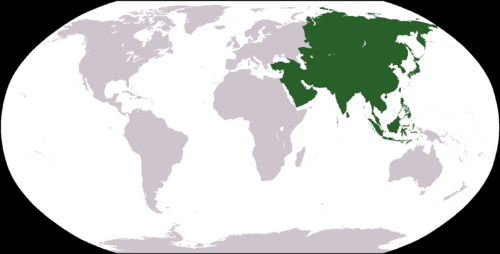 [Speaker Notes: Fyzická geografie Asie]
Pro vymezení hranice mezi Evropou a Asií neexistuje jednoznačné fyzickogeografické kritérium. Ustálila se konvenční hranice, i když nad jejím průběhem nepanuje úplná shoda:
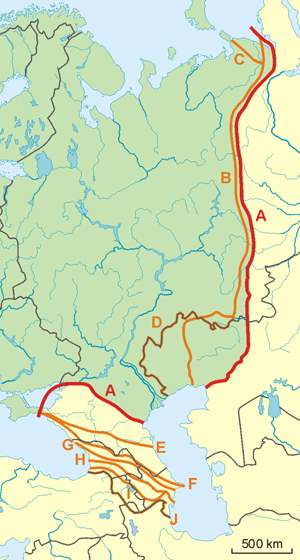 Varianta A
Hranice Asie
   Asie/Evropa:Bajdaratský záliv Karského moře
 pohoří Ural (východní úpatí) - řeka Ural (řeka Emba) - SZ pobřeží Kaspického moře (to je celé v Asii!) - Kumo-manyčská sníženina (dolní tok řeky Kuma - jezero Manyč - řeka Manyč) - ústí řeky Don - Azovské moře - Kerčský průliv - Černé moře - Bospor - Marmarské moře - Dardanely - Egejské moře. Kypr je v Asii, téměř všechny ostrovy v Egejském moři se řadí k Evropě (Řecko).
Asie/Afrika: Suezský průplav (Suezská šíje), Rudé moře, průliv Báb al-Mandab, Adenský záliv.
Asie/Severní Amerika: Beringův průliv

Asie/Austrálie a Oceánie: Nová Guinea, Palau a Mariany se řadí do Oceánie, ostrovy na západ od nich již do Asie.
Najdi zeměpisné souřadnice  uvedených mysů a stát,v němž se nachází.
Sever : Čeljuskinův mys
Východ: Děžněvův mys
Jih: Mys Buru
 Západ: Mys Baba
Krajní pevninské body Asie
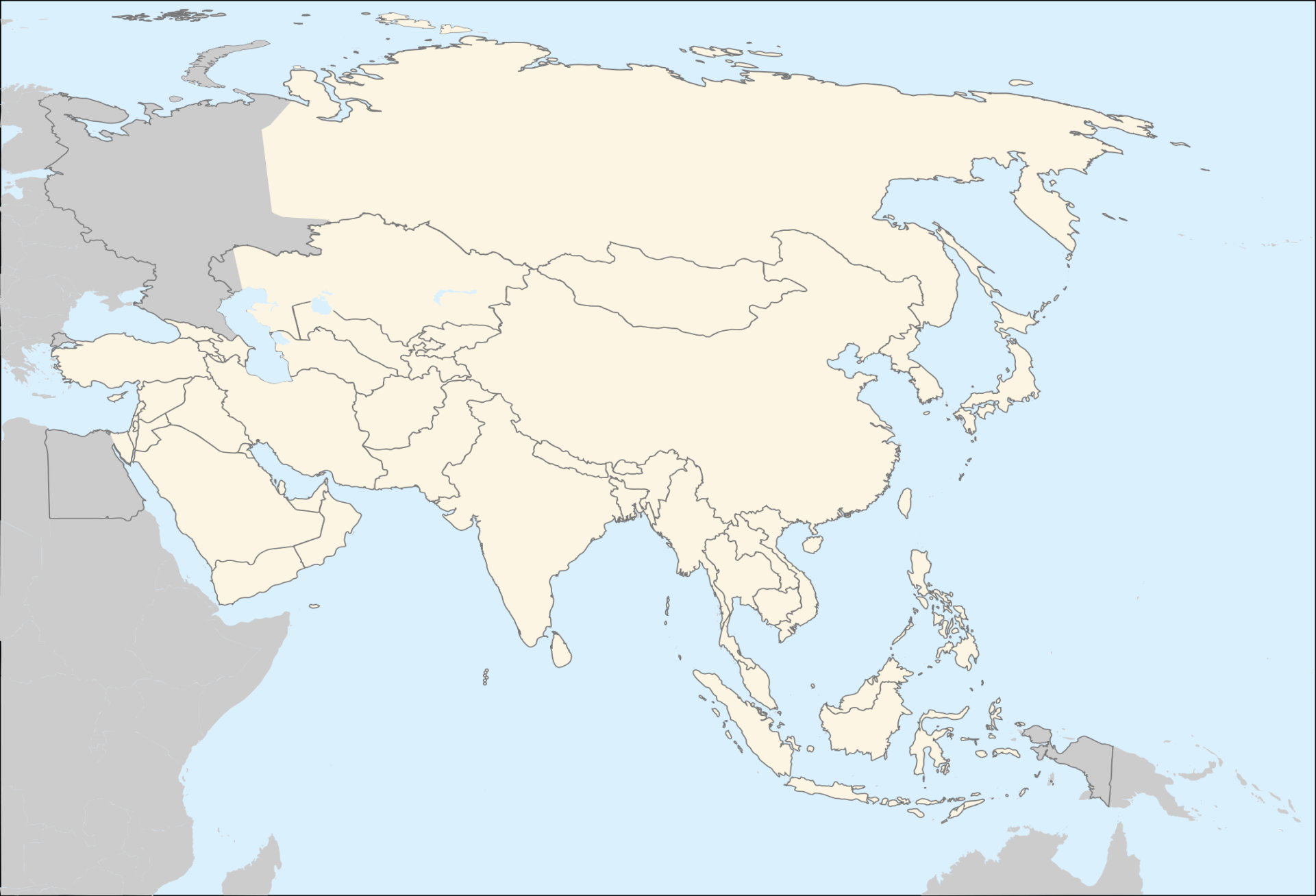 Sever : Čeljuskinův mys (77° 44' s. š.)-Rusko
Jih: Mys Buru (1° 25' s. š.)-Malajsie
Východ: Děžněvův mys (169° 40' z. d.)-Rusko
Západ: Mys Baba (26° 3' v. d.)-Turecko
Doplň dle atlasu tabulku hlavních údajů o světadílu a vyhledej tyto objekty na mapě.
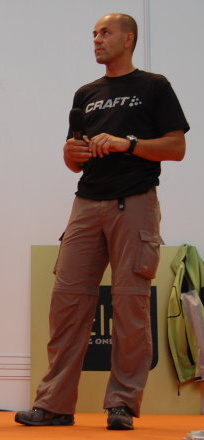 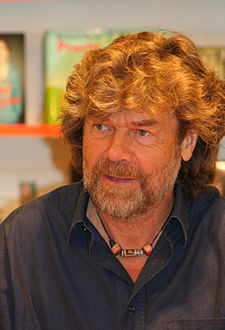 Radek Jaroš (* 29. dubna 1964 Nové Město na Moravě) je český horolezec a autor knih.  Stal se 15. horolezcem na světě a prvním Čechem, který vystoupil na všech 14 světových osmitisícovek bez použití kyslíku.
Reinhold Messner v roce 2009
Reinhold Messner (* 17. září 1944) je italský, německy mluvící horolezec, cestovatel a spisovatel. Mimo jiné je prvním horolezcem, který zdolal všech 14 osmitisícovek, jako první zdolal Mount Everest bez použití kyslíkového přístroje a jako první provedl na Mount Everest kompletní sólový výstup bez lan.
Kromě výstupů na vrcholy je známý i svými pěšími výpravami – prošel napříč Antarktidou, Grónskem a pouštěmi Taklamakan a Gobi. Neúspěšně se pokoušel přejít Arktidu ze Sibiře do Kanady.
Je autorem mnoha desítek knih, z nichž bylo přibližně 30 přeloženo do češtiny. V letech 1999–2004 byl poslancem Evropského parlamentu za italské zelené.
Vyhledej a zapiš důležité geografické  informace o zobrazeném území.
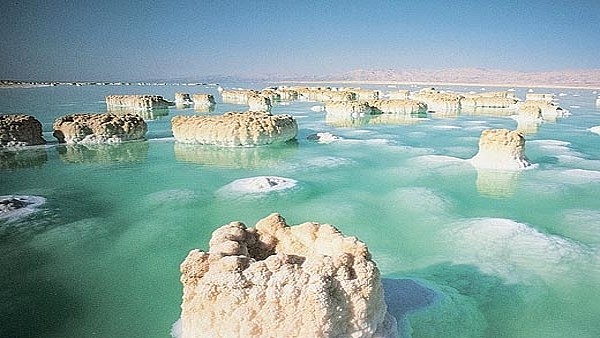 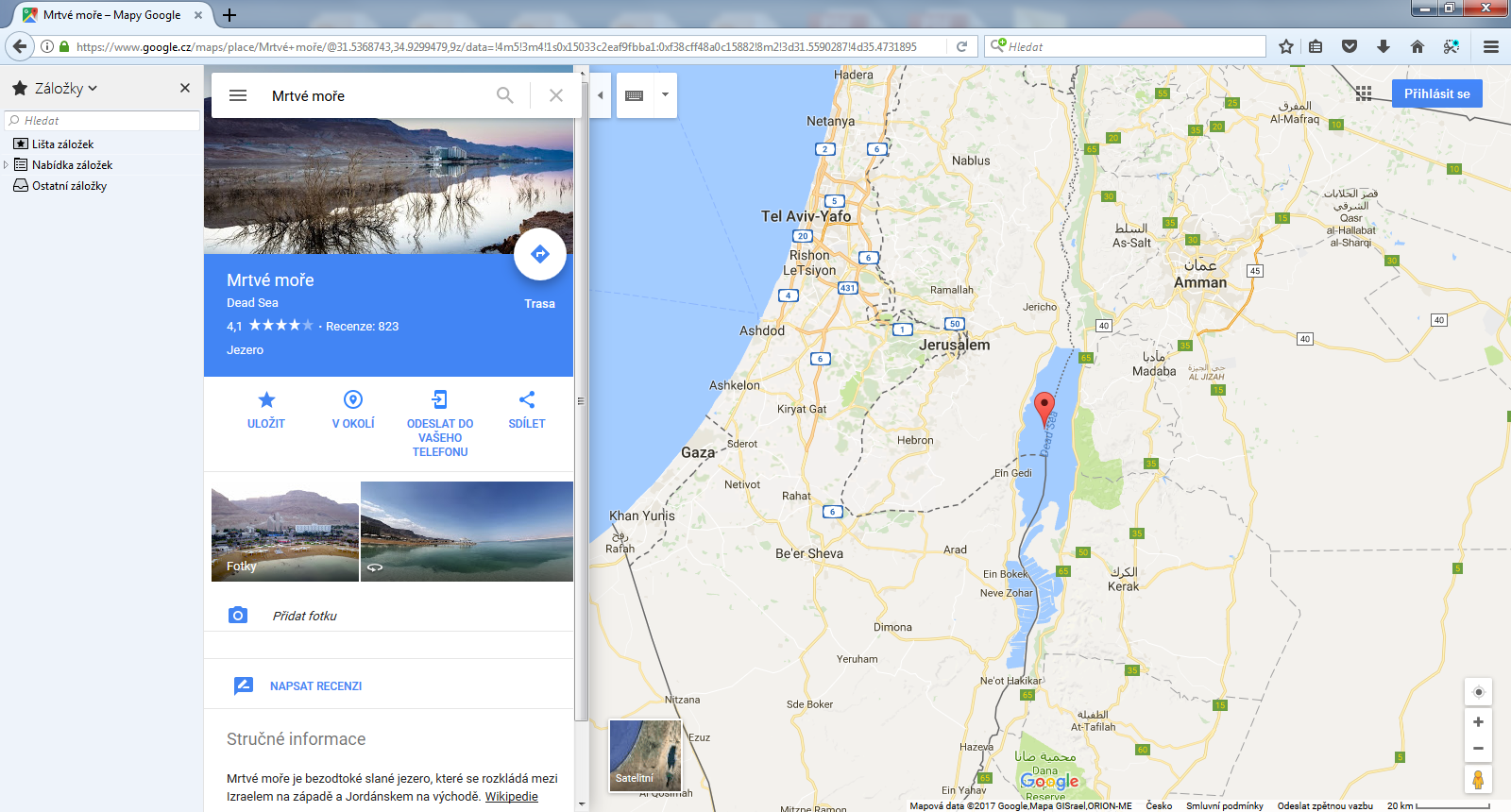 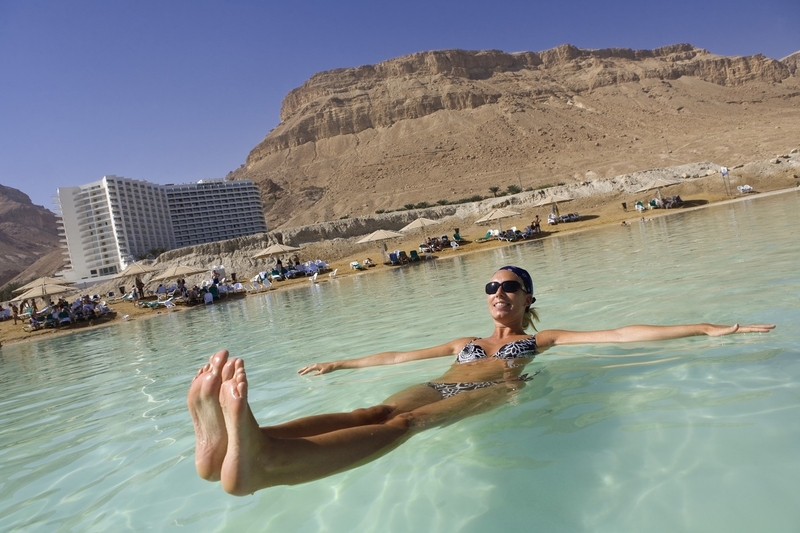 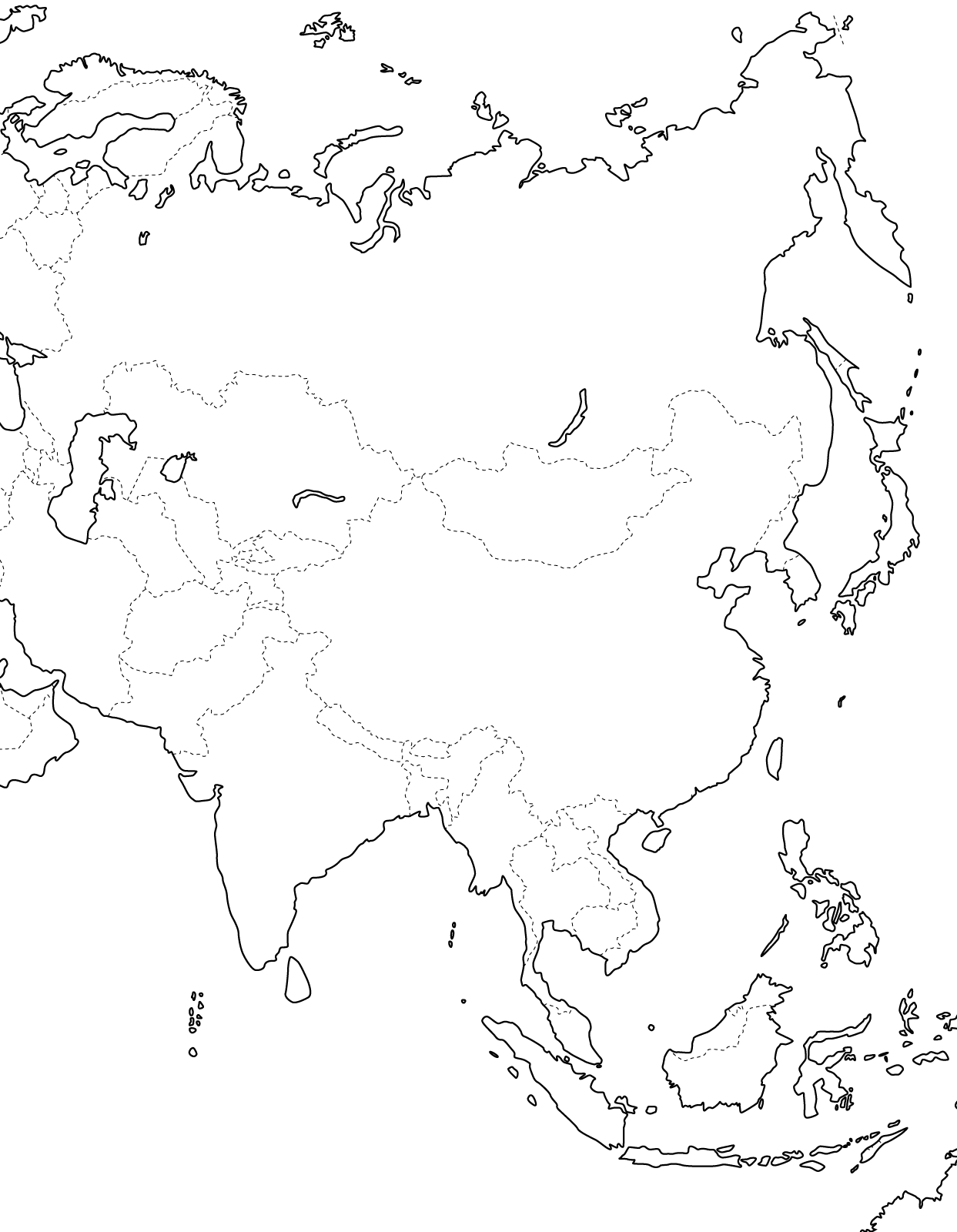 -pobřeží je značně členité (délka bez ostrovů cca 69 000km) 
-na ostrovy a poloostrovy připadá cca 25% rozlohy 

Největší ostrov: Kalimantan (Borneo)  (cca 750 000 km2)
Největší poloostrov světa: Arabský (2,8 mil km2)
Největší záliv světa: Bengálský                (2,2 mil km2)
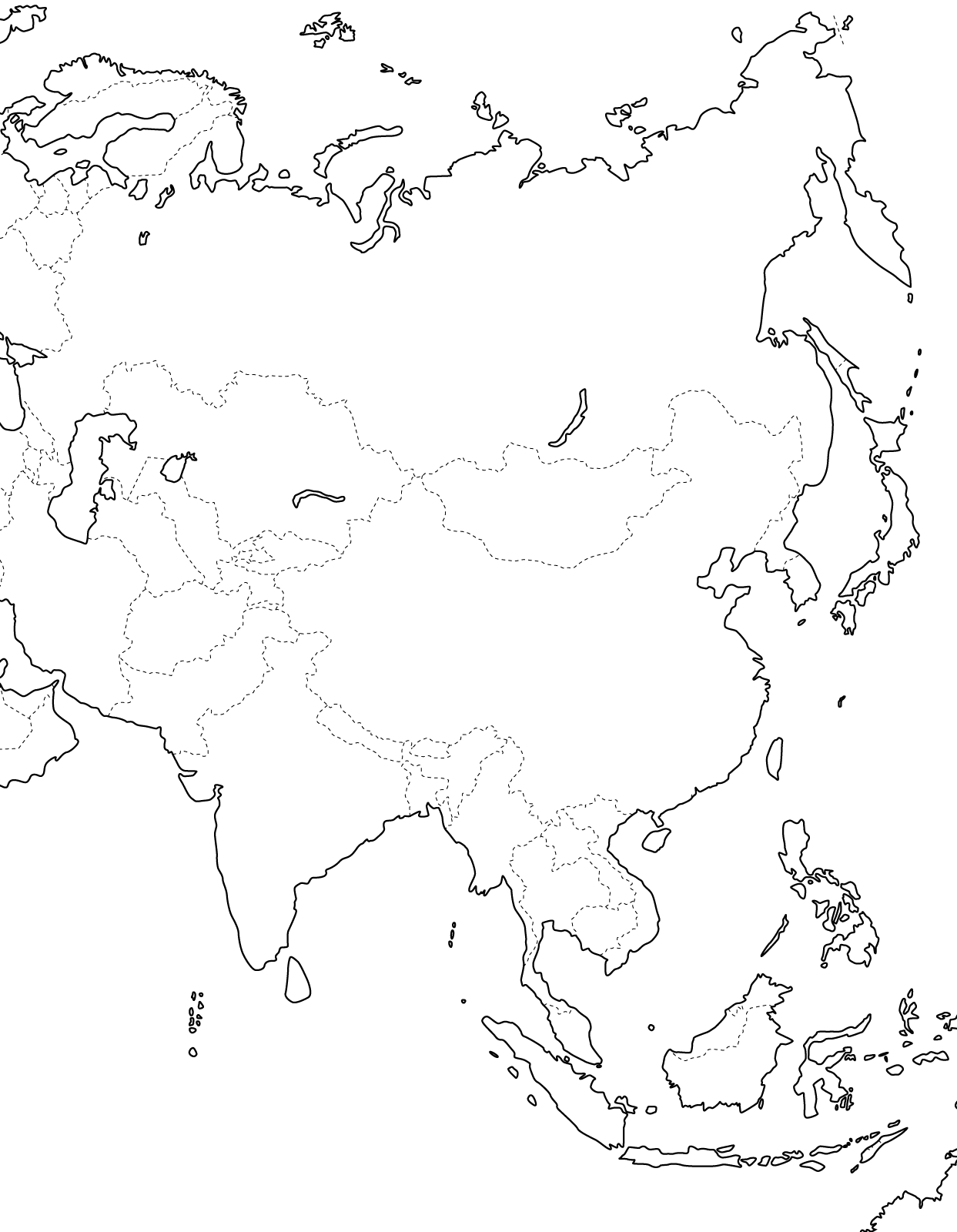 5
1
2
6
Zapiš názvy  ostrovů, souostroví, poloostrovů.
3
4
7
8
9
20
18
10
15
11
13
16
17
12
14
19
Asie je jediný světadíl, který omývají všechny oceány.
Bospor (nejužší průliv mezi světadíly na světě, šířka v nejužším místě 750 metrů)
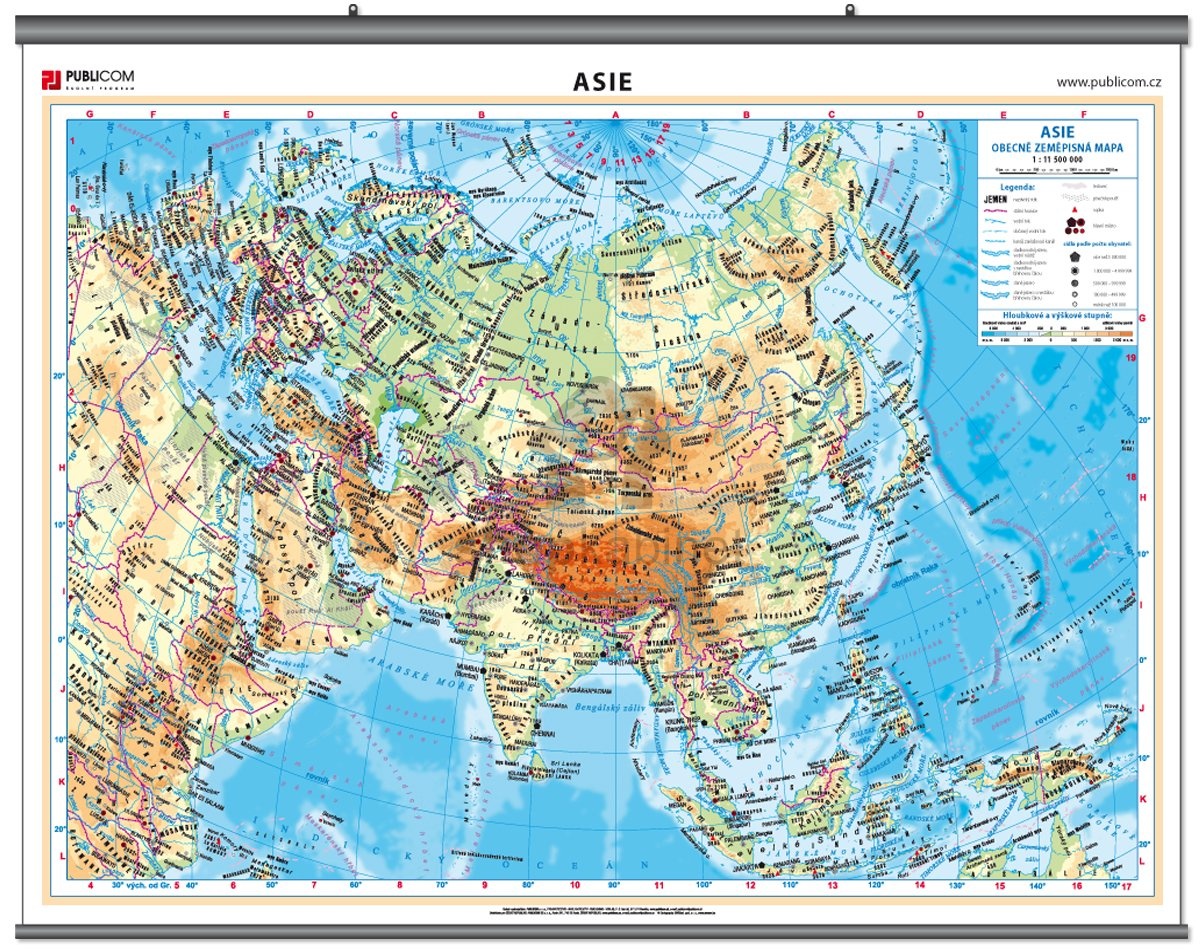 Které město leží na obou březích Bosporu?
Geologie a geomorfologie
značná povrchová pestrost kontinentu 
velká horizontální i vertikální členitost kontinentu 
Základem geologické stavby – prahorní štíty a tabule 
a) Sibiřský štít - sever
b) Čínská tabule – východ 
c) Indická tabule – jih
d) Arabský štít – jihozápad 
To jsou nejstarší části kontinentu 
na okrajích těchto jednotek a mezi nimi došlo k vyvrásnění rozsáhlých pohoří
V a JV Asie-styk euroasijské litosférické desky s oceánskými deskami (pacifická, filipínská, indická)
v místě styku – podsouvání těžší oceánské kůry pod pevninskou
doprovázeno zemětřesením a vulkanickou činností (více než 130 sopek)
průměrná nadmořská výška Asie je 960 m (2.místo za Antarktidou)
[Speaker Notes: http://www.youtube.com/watch?feature=player_detailpage&v=hqp_TbIZU64#t=107]
Geologický vývoj a povrch Asie
Litosférické desky v Asii: Eurasijská, Indicko-australská (jejími součástmi jsou Indická a Australská deska - Australská se stýká s Eurasijskou v oblasti Indonésie), Arabská, Filipínská, Tichomořská.
Popiš označené litosférické desky.
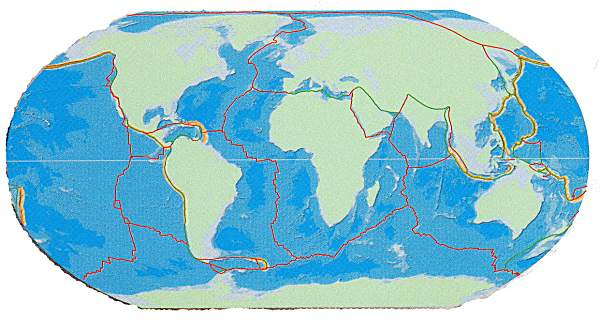 3
1
6
8
2
4
5
7
9
1 – Euroasijská, 2 – Arabská, 3 – Severoamerická, 4 – Filipínská, 5 – Indická, 6 – Australská
7 – Karolínská, 8 - Íránská
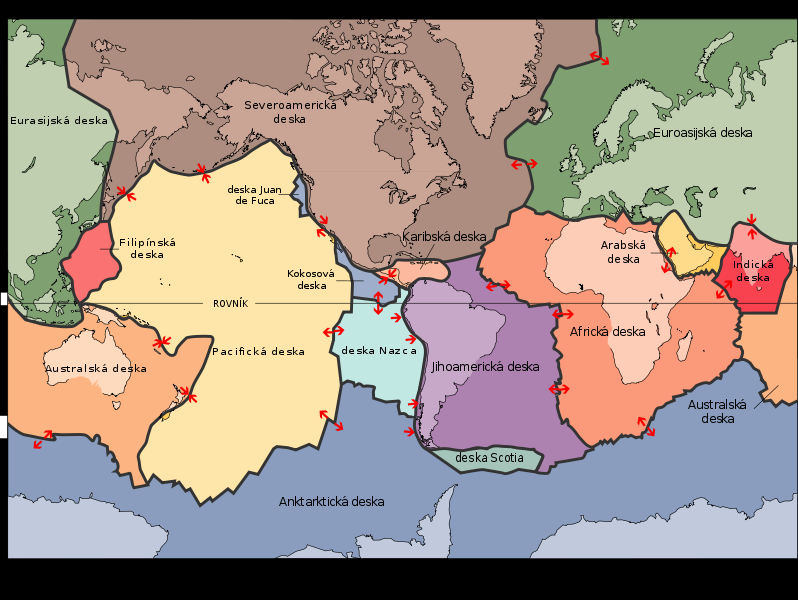 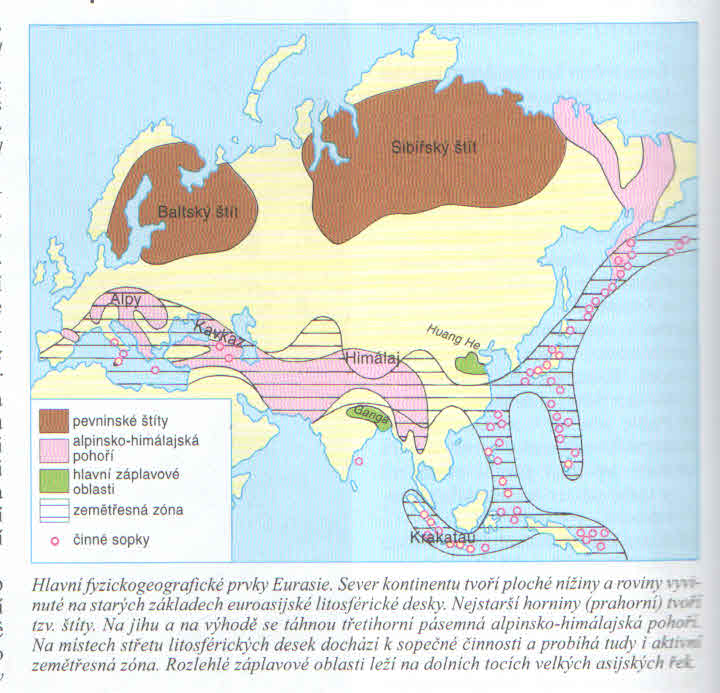 Které geologicky nejstarší části Asie nejsou na mapce vyznačeny?
Nížiny
Nížiny do 200 m.n.m. - cca 26%

Největší asijské nížiny:
Západosibiřská nížina        Mezopotámská nížina
Turanská nížina             Indoganžská nížina 
Kaspická nížina             Velká čínská nížina 
Severosibiřská nížina    
Nejnižší pevninský bod světa:   proláklina Mrtvého moře     (-427m)
Nejhlub.kryptodeprese světa:    Bajkal                (-1181m pod mořem)
Najdi na mapě a zapiš názvy největších asijských nížin.
I.Kterými státy prochází Turanská nížina?
II.Kterými státy prochází Mezopotámská nížina?
Pohoří 
Území nad 2000 m.n.m. - cca 14% 
Většina pohoří - Alpinsko-himalajské vrásnění
V a JV Asie – mladší sopečná pohoří 
Mohutné horské soustavy protínají kontinent ve dvou pásech,
spojují se ve střední Asii  (Pamír, 7495 m - Ismoili Somoni)
třetí pásmo je na východě Asie (tichooceánské) 
První horské pásmo 
Soustava pohoří od Malé Asie, přes střední Asii, pol. Zadní Indie až na Velké a Malé Sundy


Taurus -   Velký Kavkaz - Kohrúdské hory-  Iránská ysočina  -  Karakorám -  Zagros - Hindúkuš  - Himaláj -Elborz  - Sulajmánské pohoří - Kunlun Shan 


v Himaláji a Karakorámu leží všech 14 vrcholů nad 8 tis.  metrů
Najdi na mapě následující pohoří a zapiš, v kterých zemích tato pohoří leží.
Druhé horské pásmo 
Soustava pohoří od Pamíru na SV až na Čukotku  


   
Ťan Šan  - Altaj -  Mongolský Altaj 
Sajanské pohoří - Tannu-Ola-  Changaj 
Jabloňové pohoří-Stanové pohoří-  Džugdžur 
Verchojanské pohoří - Čerského pohoří - Kolymské pohoří –Čukotské pohoří 
Třetí horské pásmo 
Probíhá na V Asie, tichooceánské  
Většinou mladší pohoří, vzniklá sopečnou činností 
Velké množství sopek (cca 130, nejznámější Ključevskaja)
Kamčatka, Kurily, Japonské ostrovy, Rjúkjú, Filipíny
Najdi na mapě následující pohoří a zapiš, v kterých zemích tato pohoří leží.
Vyhledej a zapiš názvy pohoří Asie, označených černými číslicemi. Příklad:
Vyhledej a zapiš názvy pouští  Asie, označených žlutými číslicemi. Příklad:
1
1
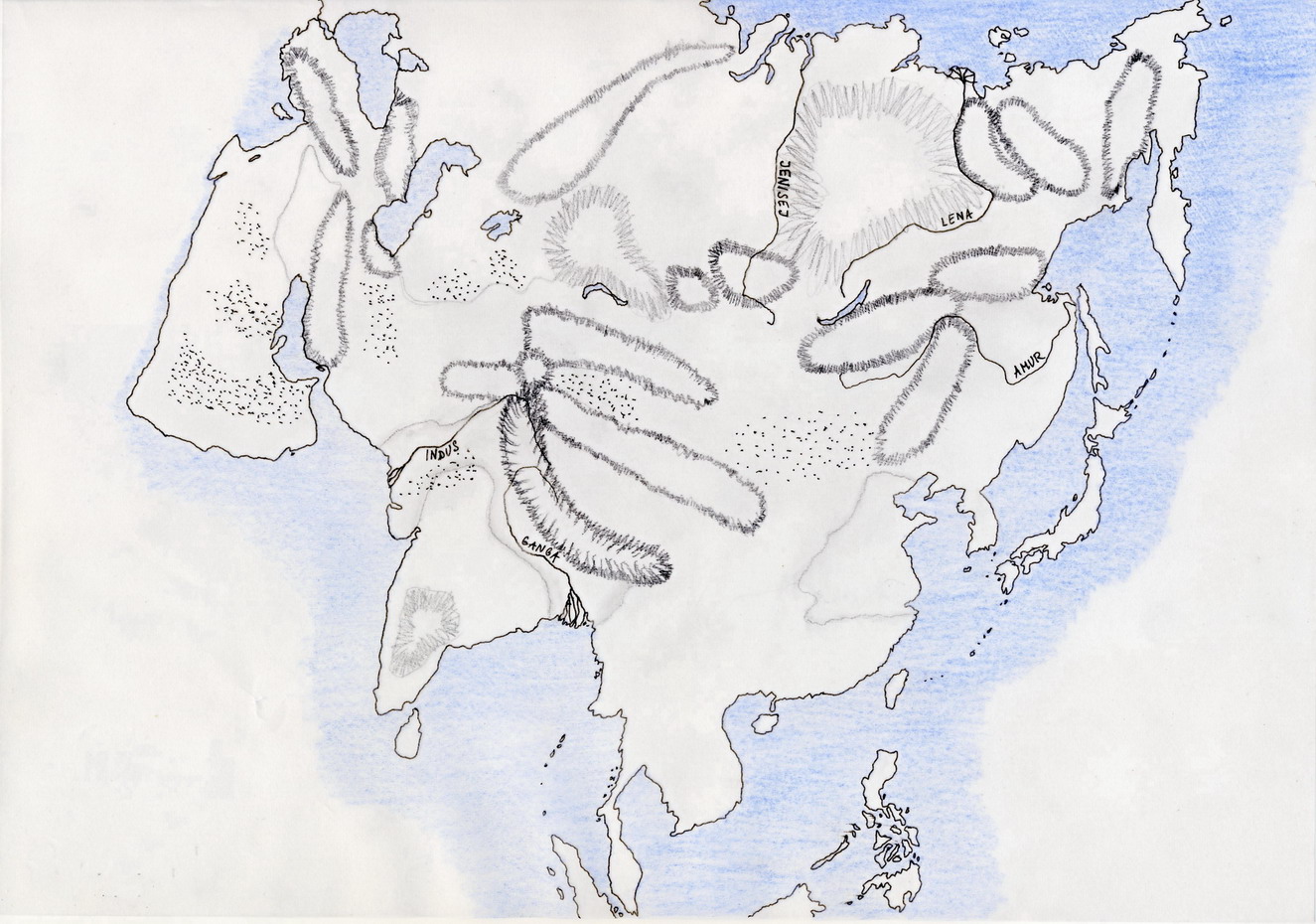 17
1
16
2
14
15
1
10
4
3
5
9
18
4
8
2
19
3
11
6
5
10
7
20
9
12
6
13
7
Ostrovy a souostroví
Malajské souostroví - největší souostroví na světě (rozloha 2 miliony km2). Skládá se z těchto hlavních souostroví: Velké Sundy, Malé Sundy, Moluky, Filipíny. 
   Celé Malajské souostroví leží v Asii, protože ostrov Nová Guinea (Oceánie), který na něj navazuje, se za součást Malajského souostroví nepovažuje. 
   Velké Sundy: Sumatra (6. největší ostrov světa), Jáva (nejlidnatější ostrov světa), Sulawesi (Celebes, 11. na světě), Kalimantan (Borneo, největší ostrov Asie a 3. největší ostrov světa, rozloha přibližně 750000 km2, jediný ostrov na světě, na kterém leží 3 státy).
   Malé Sundy: Lombok, Sumbawa, Flores, Timor
   Moluky: Halmahera (podobnost tvaru se Sulawesi)
   Filipíny: Luzon, Mindanao, Palawan.
Další ostrovy: Kypr, Bahrajn, Lakadivy, Maledivy, Cejlon, Andamany, Nikobary, Taiwan, Hainan (Chaj-nan), Rjúkjú, Japonsko (Honšú - 7. největší na světě, Hokkaidó, Kjúšú, Šikoku).
I.Které státy leží na Borneu?
II .Kterému souostroví náleží ostrov Bali?
Najdi a zapiš názvy  okrajových moří  a zálivů Asie.
4
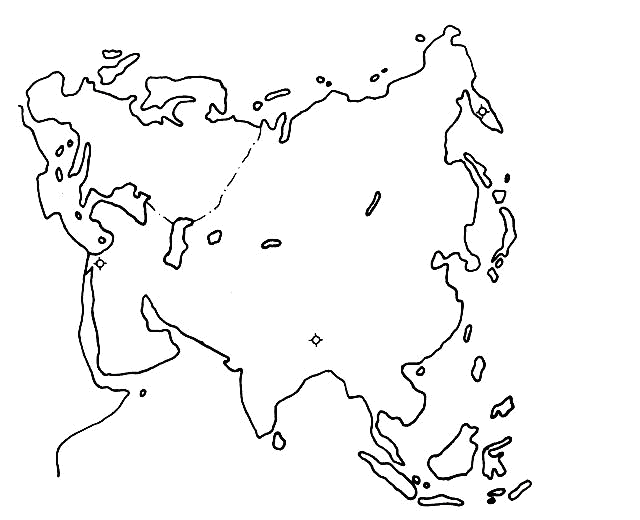 3
2
5
1
6
7
8
9
14
10
17
15
13
12
16
20
11
19
18
9
8
7
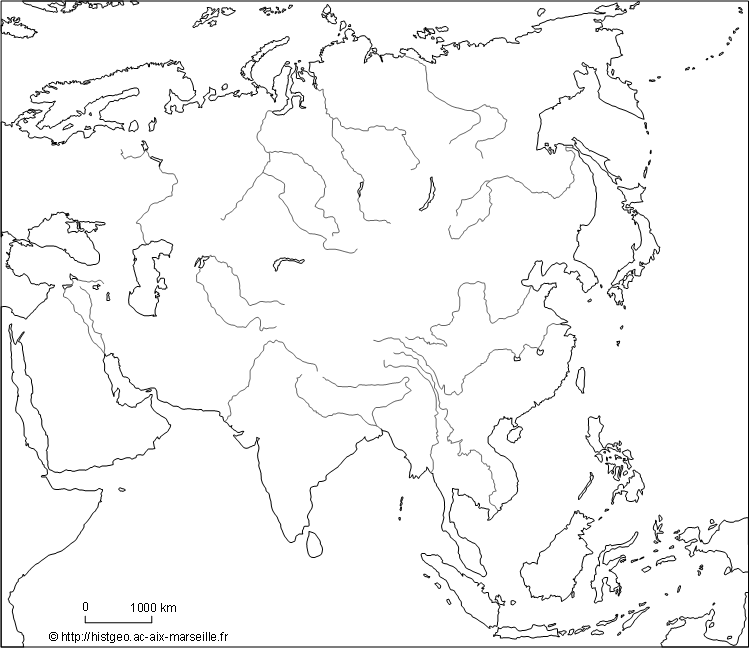 6
5
10
4
3
1
11
14
13
2
12
15
Vyhledej a zapiš názvy hlavních  vodních toků Asie.
Použité zdroje:
Wikimedia Commons
http://www.shopkabinet.cz/files/img/products/cz_plc_zem_zmpvc_asie_obecna.jpg
http://zcr.kvalitne.cz/images/asie4.gif